Achieving Smarter Query-Based Exchange Webinar
HIMSS Interoperability & HIE Community
July 22, 2021
1
1
HIMSS Interoperability & Health Information Exchange Community
Comprised of nearly 8,000 HIMSS members

Connecting professionals committed to transforming health through standards-based interoperability and health information exchange

A dynamic community for sharing ideas, learning best practices and leveraging collaborative opportunities

https://www.himss.org/membership-participation/communities
Join Today
2
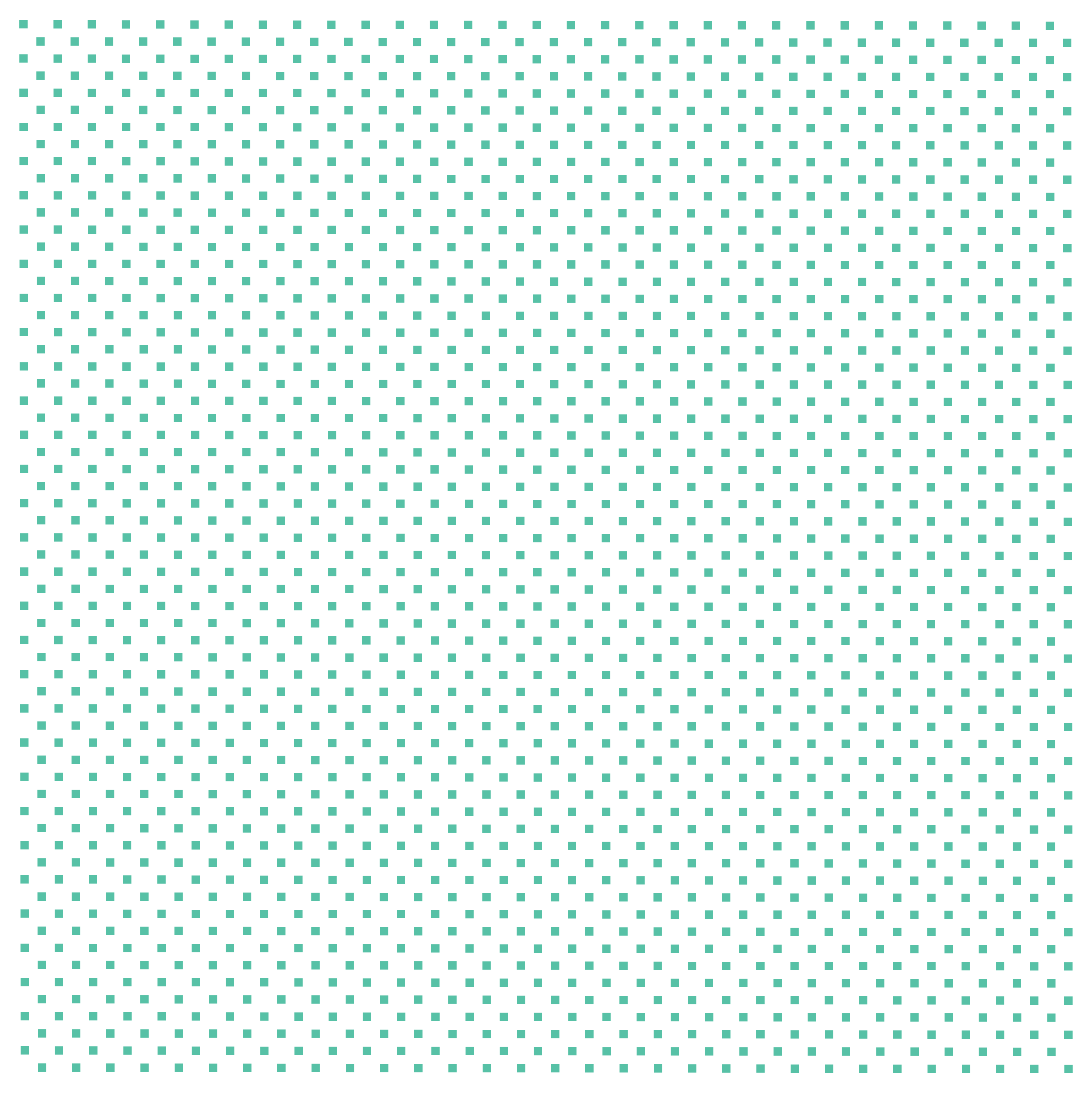 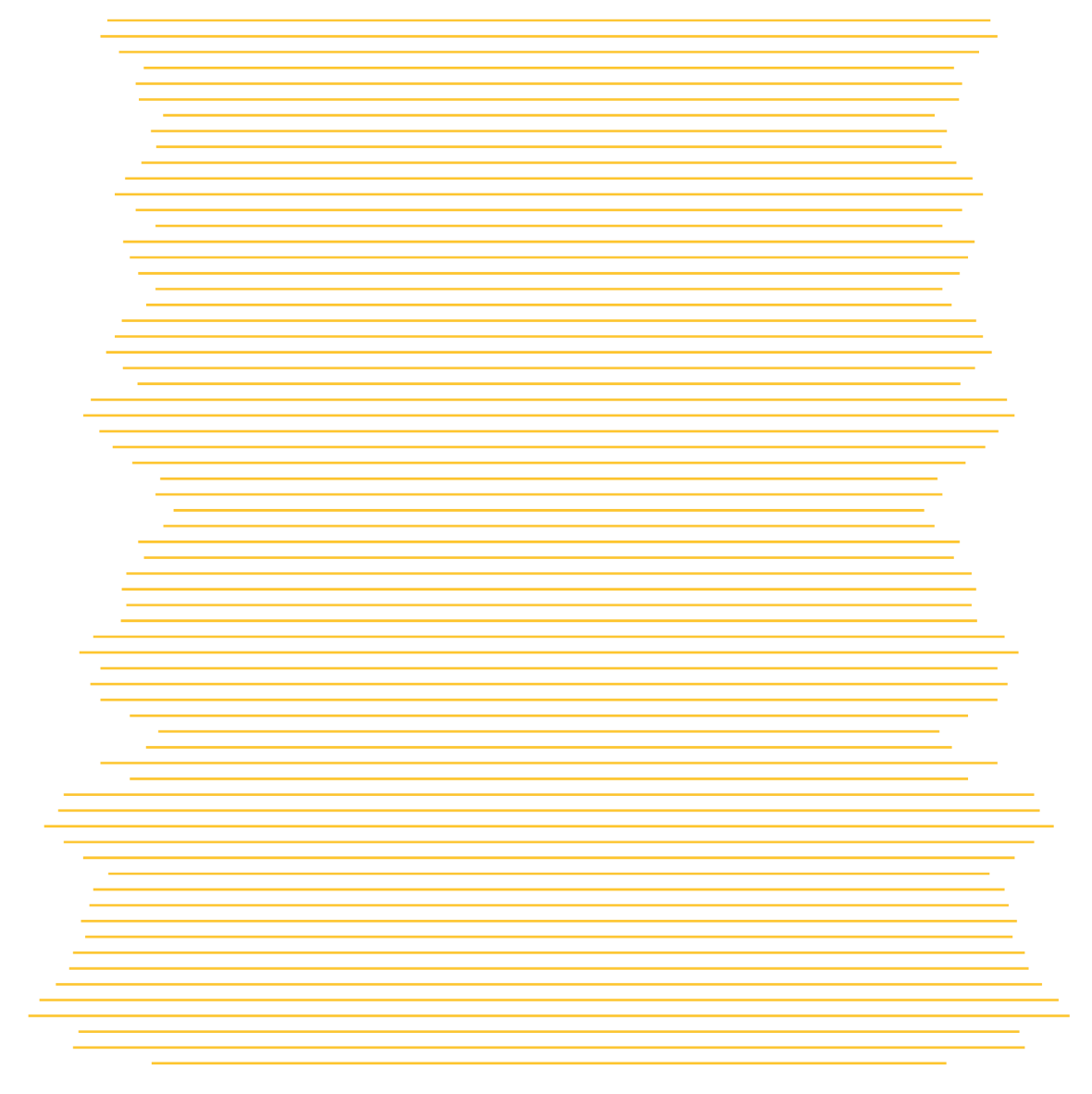 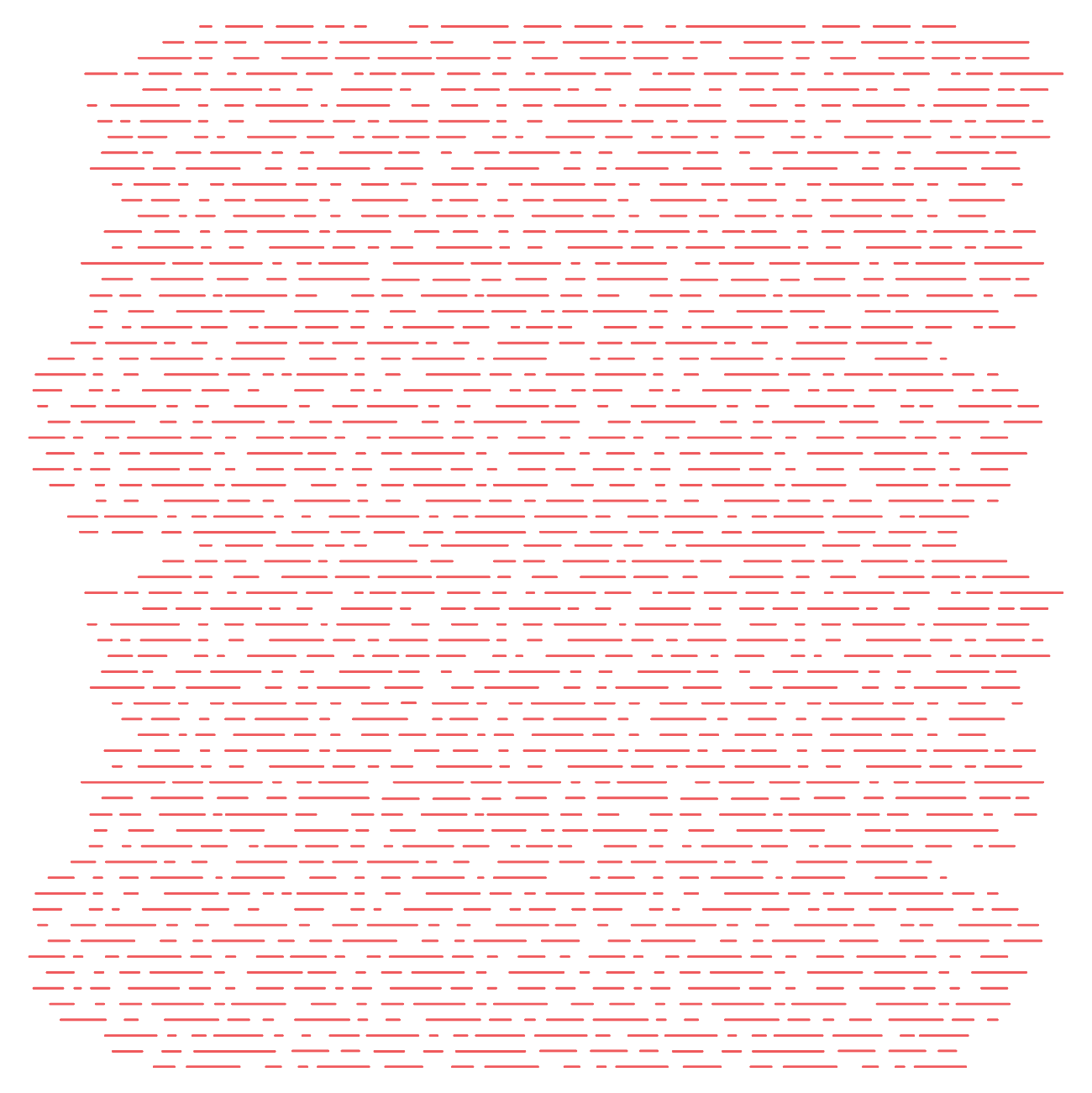 Thank you to our sponsor
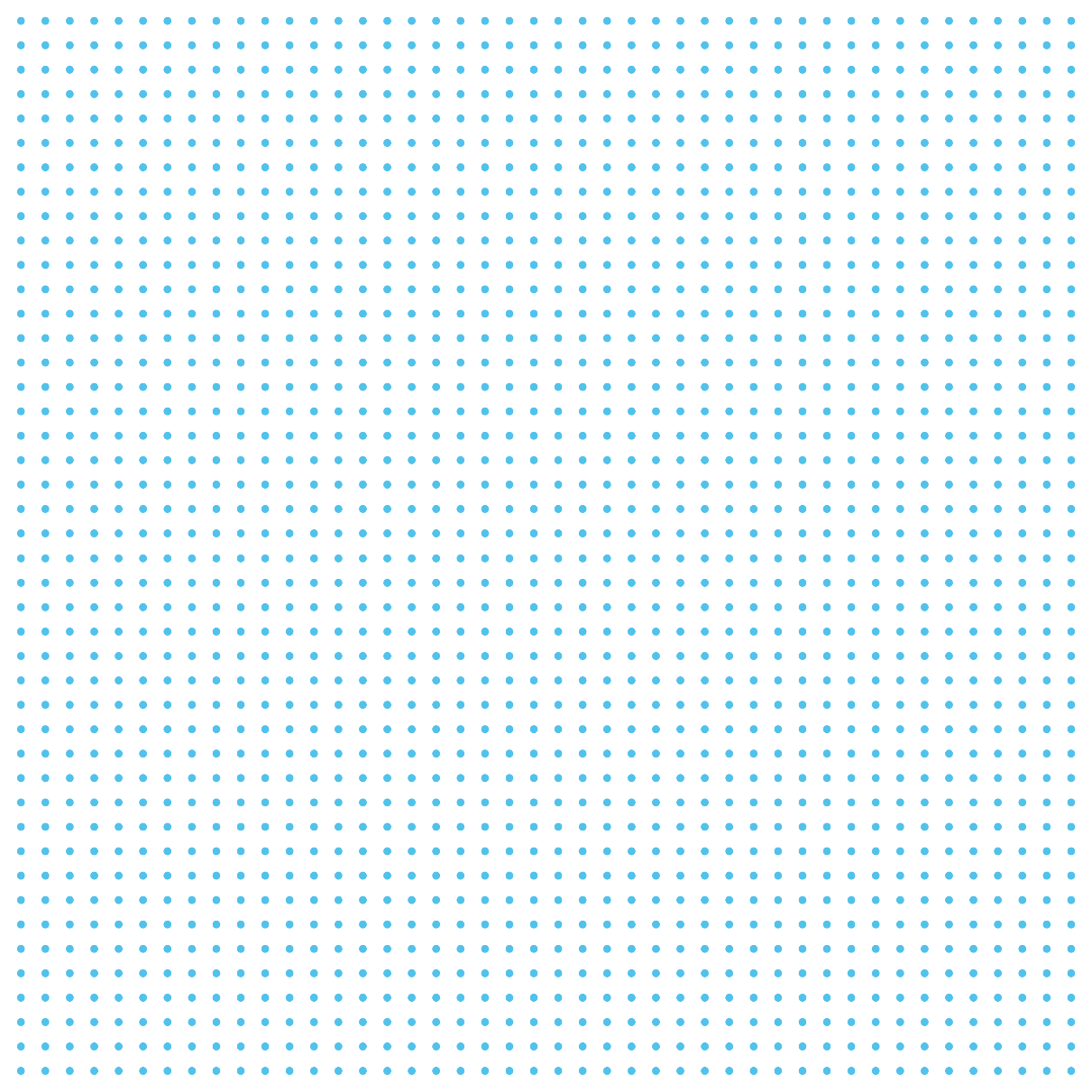 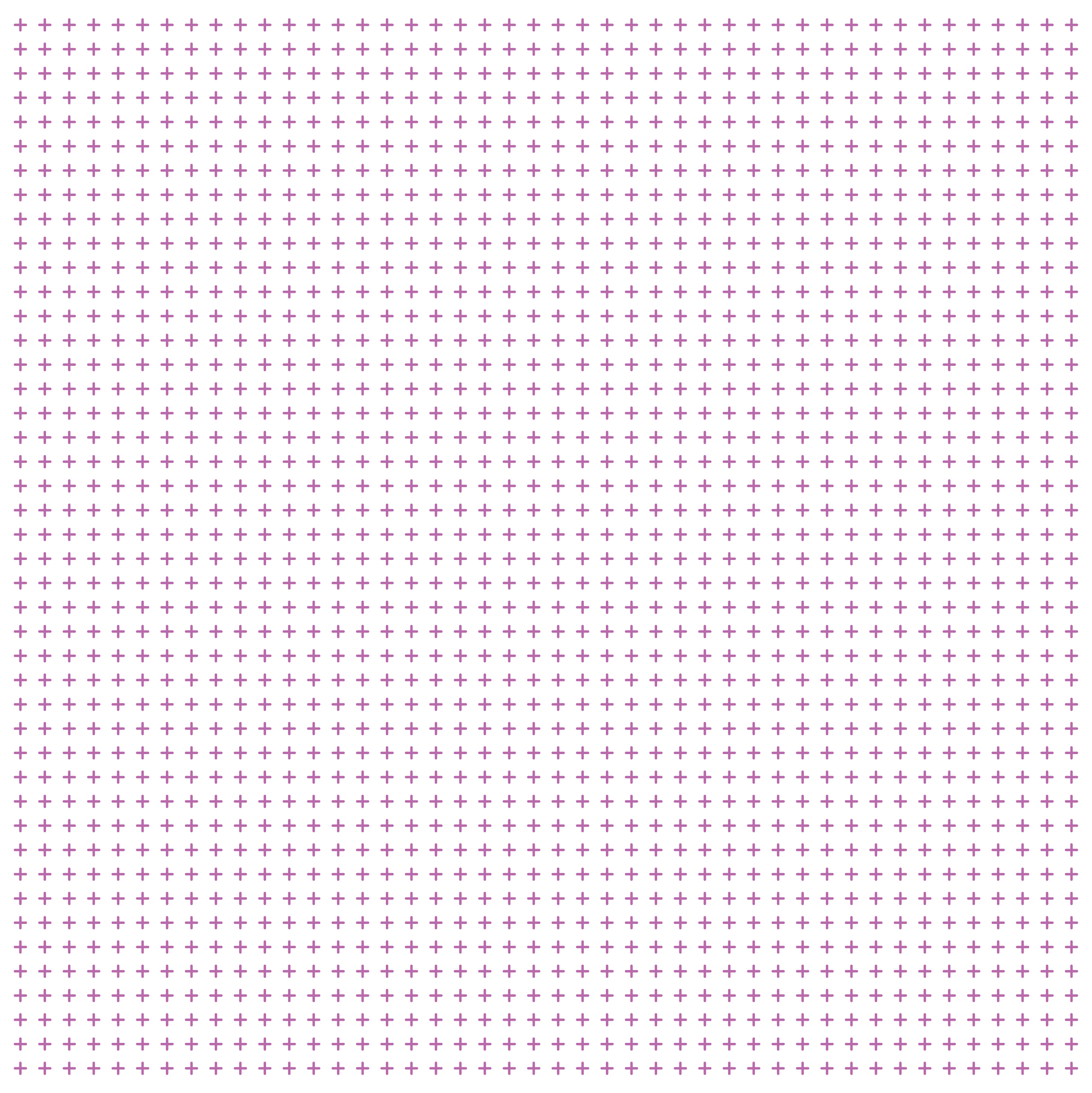 3
Our Leadership Team
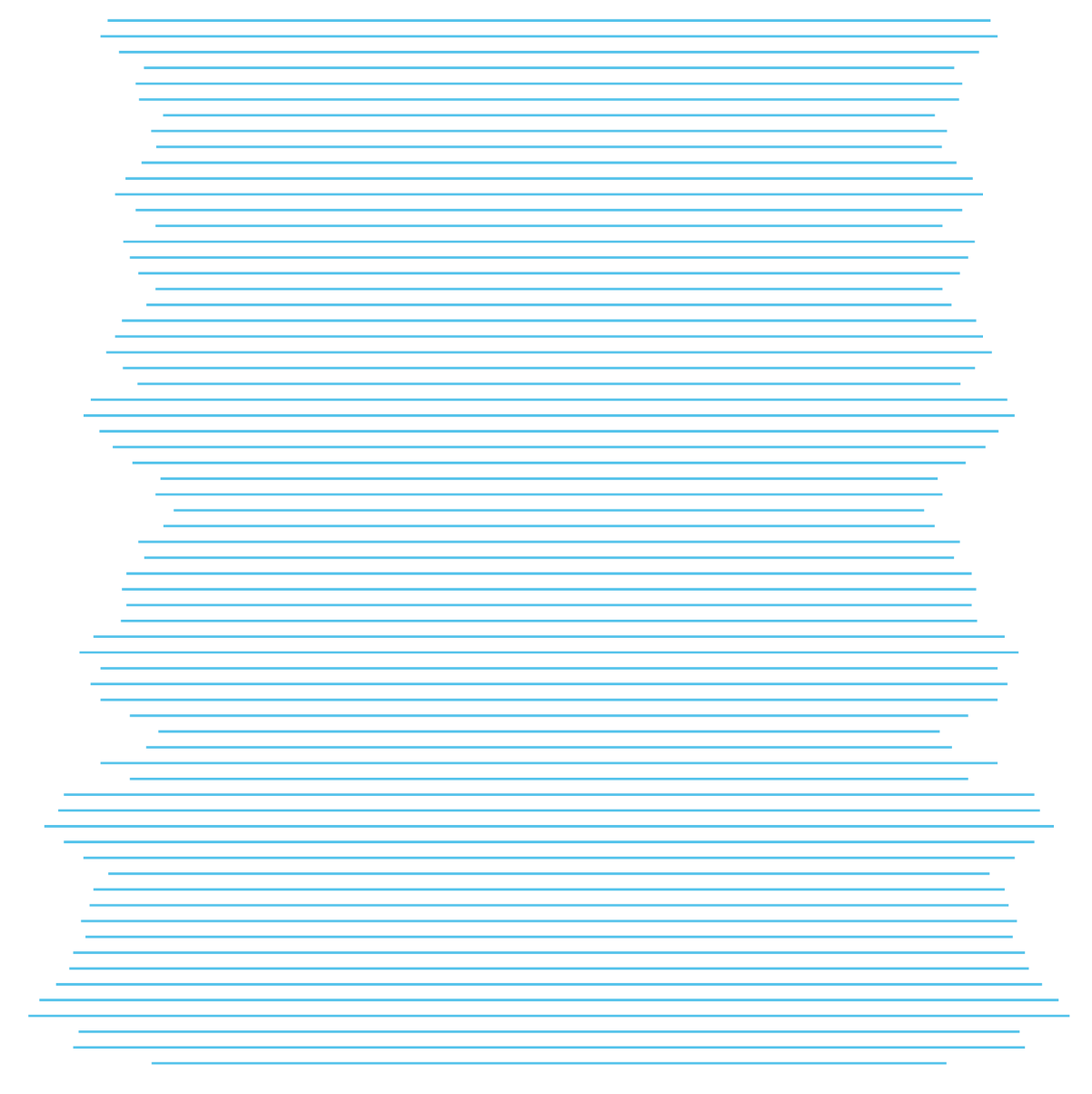 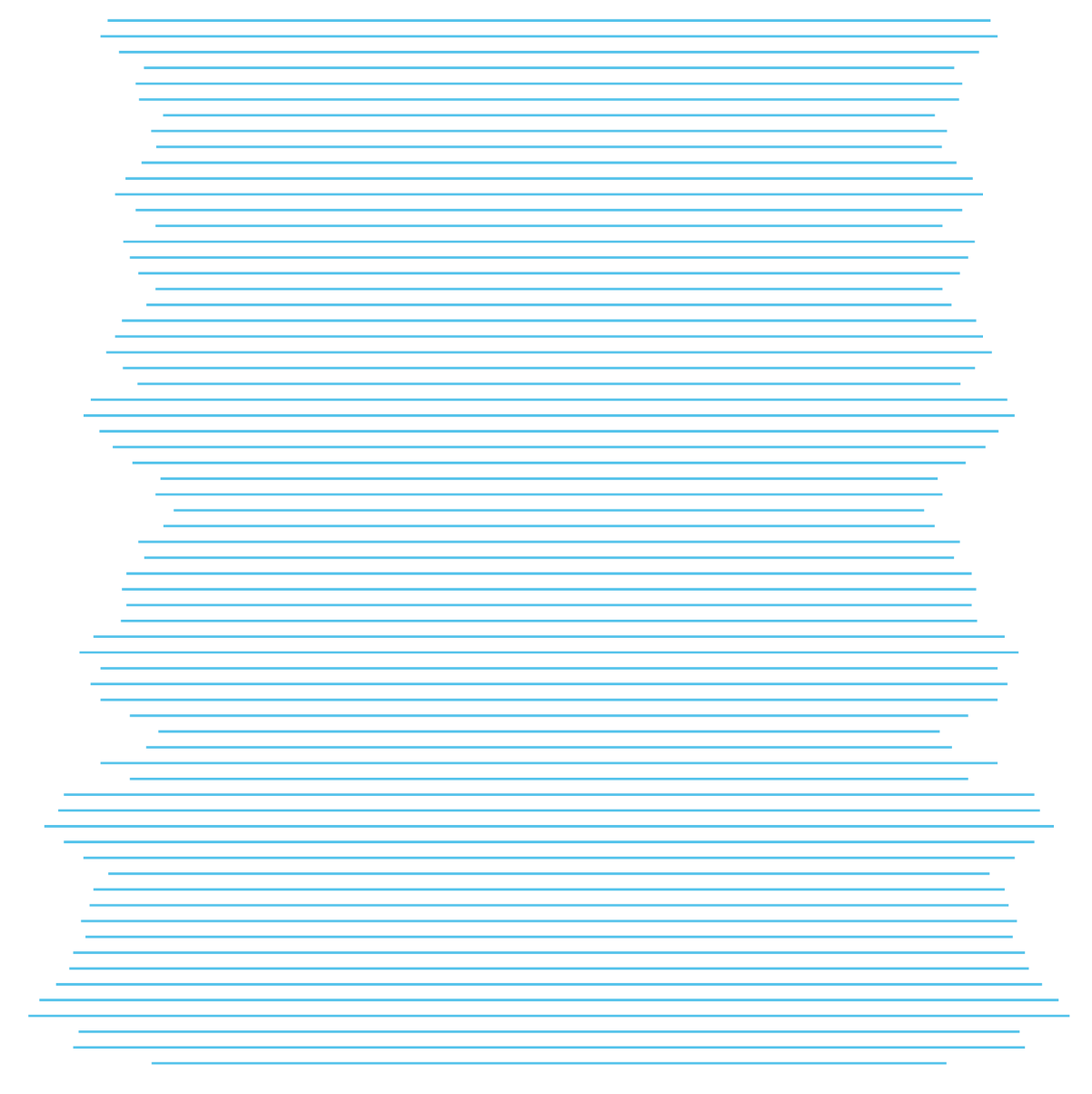 Leslie Kelly Hall
Herman Oosterwijk
Founder, Engaging Patient Strategy
President, OTech
4
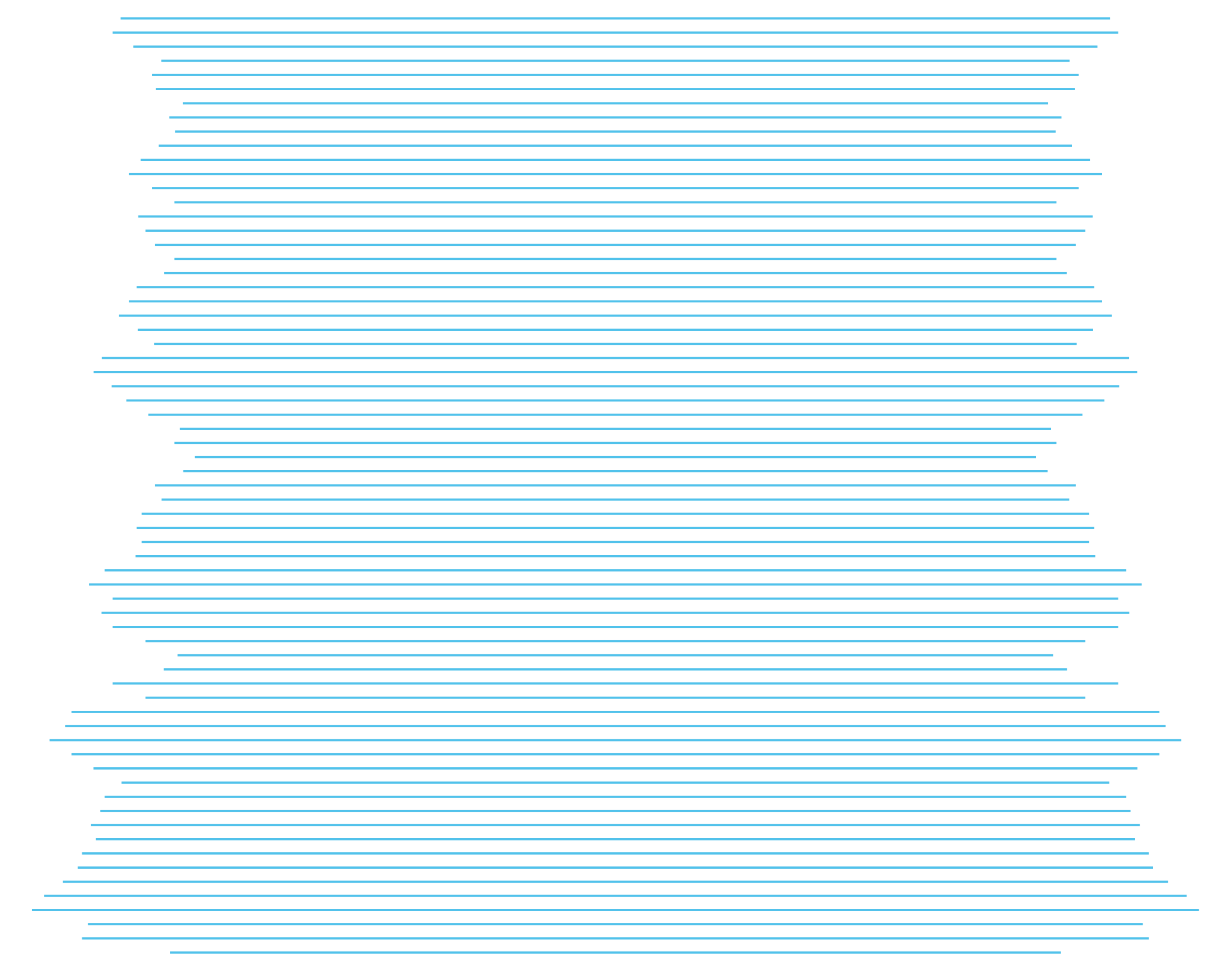 Meet our Speakers
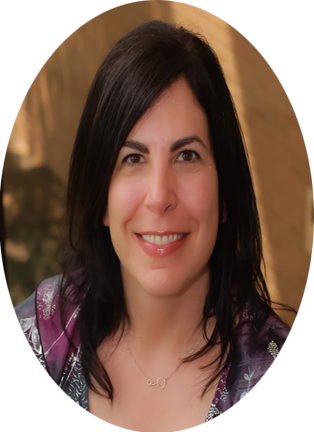 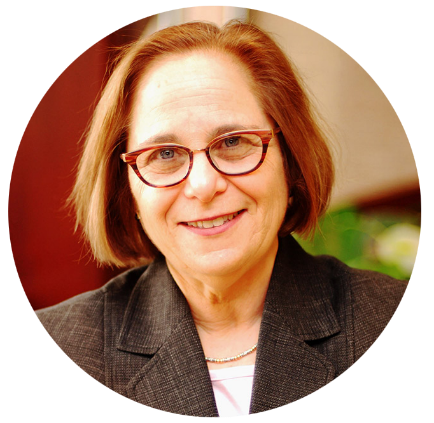 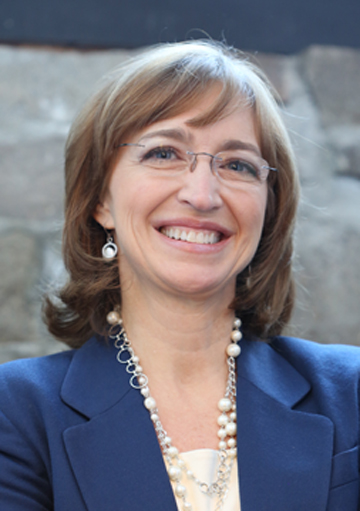 Erick Maddox
Candice Titus
Lisa R. Nelson
Marilee Benson
President and Cofounder, Zen Healthcare IT
Executive Director, Reliance eHealth Collaborative
Assoc Director of Interoperability, CRISP
VP Business Development, Principal Informaticist, 
MaxMD
Andrea Richardson
Jill Eisenstein
Chief Executive Officer, Rochester RHIO
Chief Information Officer, Rochester RHIO
5
Learning Objectives
After this Roundtable, attendees should be able to: 
Describe the barriers faced by HIEs in diverse geographic locations to better enable query-based exchange and allow accurate health information to be leveraged at the point of care
Recognize the needs of the patient in the effort to improve information exchange and discuss how these HIEs can improve patient safety, quality of care and experience
Discuss how advancements in smarter query-based exchange could impact future versions of the United States Core Data for Interoperability (USCDI)
6
What is Query-Based Exchange?
Marilee Benson
President & Cofounder, Zen Healthcare IT
7
7
What is Query-Based Exchange?
Does an external healthcare organization have additional information about my patient?
Manual (Clicking on a link) or
Automated (a query is initiated when a patient record is opened) – SMART!
What healthcare orgs get queried?
Manual selection in the user interface or
Automated (by geography or other predetermined factors) – SMART!
What type of data is exchanged and how?
Clinical Summary Documents (C-CDAs), PDFs
Primarily using IHE Standards (XCA)
Emerging -  FHIR based exchange - SMART!
8
Networks supporting Query-Based Exchange
eHealth Exchange
Provides access to Federal Partners (DOD/VA, Social Security, etc)
Oldest of the three national networks
Participants may opt-in to Carequality – SMART!
Commonwell Alliance
Founded by Cerner; but many other vendors and HIEs now participate
Built in RLS functionality – SMART!
Participants may opt-in to Carequality – SMART!
Carequality
Founded by Epic; but many other vendors and HIEs now participate
Supports vendors acting as onboarding hubs (Carequality Implementer) (Like Zen!) - SMART!
Acts as the hub connecting the other two networks together - SMART!
9
Some Challenges
Huge growth in document sharing across the 3 national networks is exposing some challenges:
Receiving back ”your own” data; particularly an issue when an HIE is aggregating data in a CDR
Providers receiving back too much information; that may not be digested properly within the EHR
Document types returned may be less valuable to some; more valuable to others. 
Finding a ”patient match” and getting data returned.
Slow adoption of non-treatment use cases, like Patient Queries (PHRs)
All these issues are fixable with SMART approaches.
10
Reliance & Query-Based Exchange
Erick Maddox
Executive Director, Reliance eHealth Collaborative
11
11
About Reliance
Community Based HIE serving Oregon and parts of Washington
Reliance serves the full continuum of care across the region
Patient data in the HIE is robust with both clinical and claims data on ~6M Unique Patients
Perceptions of data sharing in the region made query-based exchange challenging
The entire region is Epic based
Our patients really don’t leave our service area
12
[Speaker Notes: Regional Population ~11M
90% of OR population]
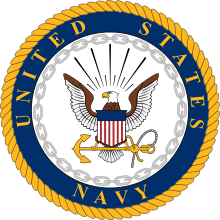 Reliance & Query Based ExchangeIt took the US Military to launch Query Based Exchange among Reliance HIE participants
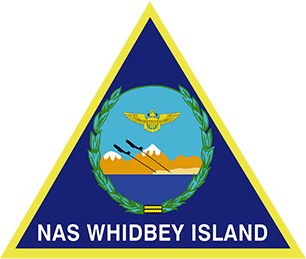 Naval Health Clinic Oak Harbor cares for ~20K service members and their dependents in and around Whidbey Island, Washington
Oak Harbor refers med surg, ED and L&D events to four separate local civilian hospitals for their care and treatment
Local hospital facility information about mothers and newborn was hard to obtain in the transition back to the Naval Health Clinic for OB/GYN, primary and pediatric care
Naval Health Clinic started accessing the HIE through the web portal which allowed staff to gauge depth and breadth of patient information available to them through the HIE
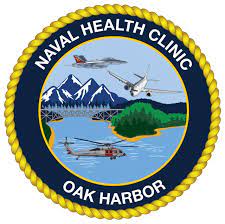 13
Success First… Challenges Later!Use of Query Based Exchange functionality with local Naval Health Clinic was virtually challenge free
Not all HIT resources at DoD facilities are centrally managed. Some systems are locally controlled.
Naval Health Clinic Oak Harbor was the highest volume utilizer of query-based access of the HIE through early 2020
Data being accessed by Naval Health Clinic staff evolved from OB Patient encounters, to ED encounter access finally to robust data access driven by community provided care for military personnel and their dependents
As data being accessed evolved so did the method of access from read only portal use to PDF download of patient record, to CCD download of patient record, to an XCA based query through locally controlled application.  
By the end of 2020, 8% of documents Oak Harbor retrieved from the HIE were from Reliance participating facilities that were more than 200 miles from the North Sound region of Washington
In 2021 Reliance completed the eHx based connection to the DoD. Oak Harbor staff now query the HIE via eHx and continue to access the Reliance Portal to access information and services not available through eHx query.
14
Community Adoption Brought ChallengesSuccess at Oak Harbor demonstrated value to community and query-based access requests increased
EHRs are still learning how to conduct meaningful query-based exchange particularly in the Oral and Behavioral Health Settings

Continued variation in the implementation of standards makes it difficult for query interfaces to be highly replicable
Implementation of HIE query interfaces continues to take place at a community level - each community has slightly different requirements of their query to the HIE. 
Each HIT Developer has their own spin on the implementation standards and best practices
Most communities require the ability to filter their own data as well as the data of their “neighbors” was key to the broader community adoption of query-based exchange
15
Query Relay
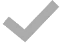 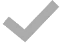 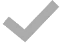 Existing Query-Based users of HIE are increasingly asking for support to relay their query to broader range of networks
Coming Up…
Consumer Based Exchange
In partnership with HIE participating health plans Reliance will begin handling consumer queries for clinical data
Cross Sector Exchange
Allowing for queries to and from Community Based Organization systems.
16
Multiple Document Request & Patient Discovery
Candice Titus
Associate Director of Interoperability, CRISP
17
17
Multiple Document Request (Carequality via eHealth Exchange)
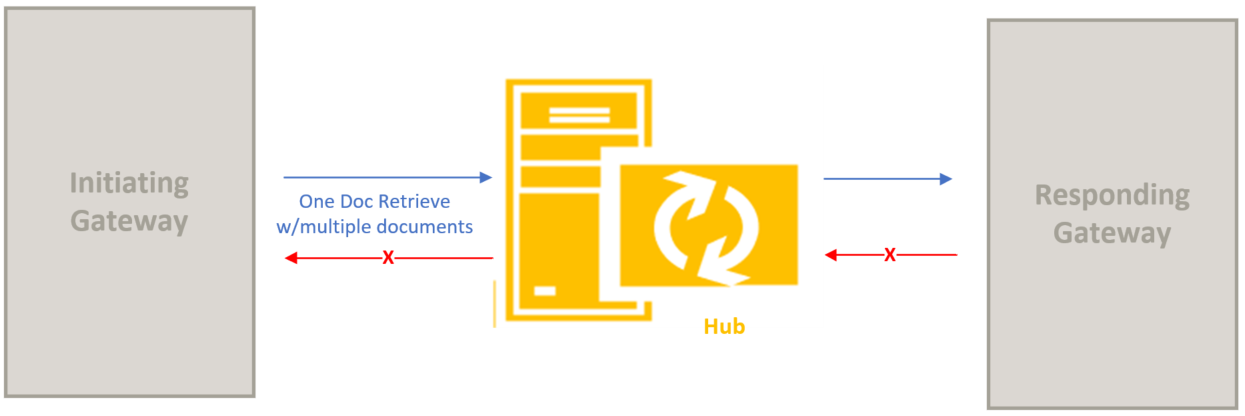 Known Implementors: 
CommonWell
Kno2
Redox
18
Multiple Document Request (Carequality via eHealth Exchange)
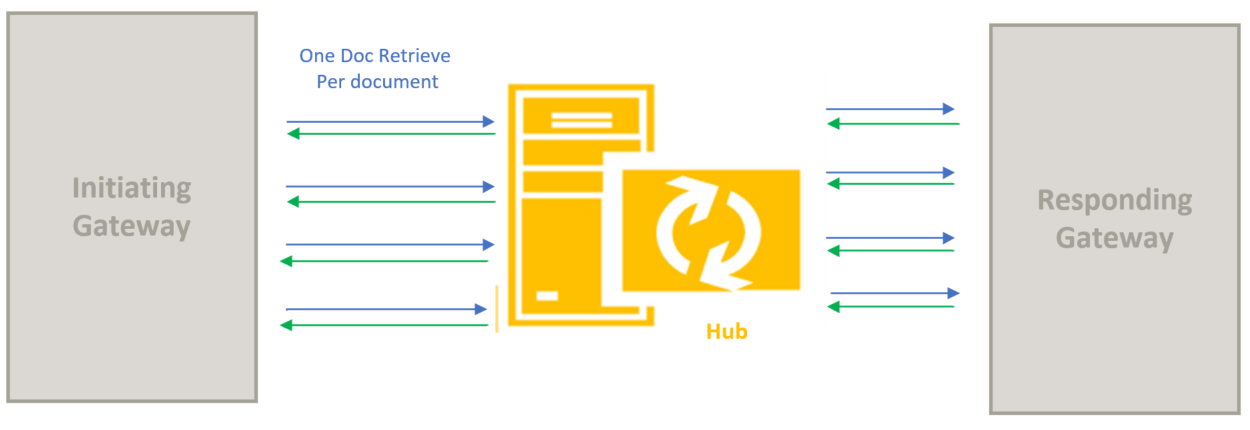 Known Implementors: 
CommonWell
Kno2
Redox
19
Patient Discovery - Multiple Names (Epic)
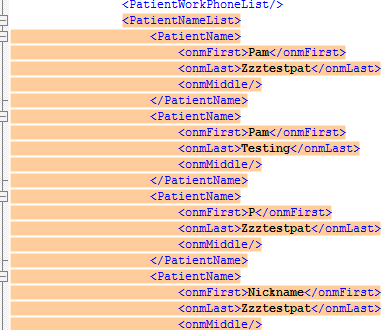 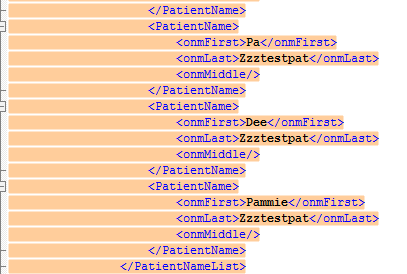 20
Patient Discovery - Multiple Names (Epic)
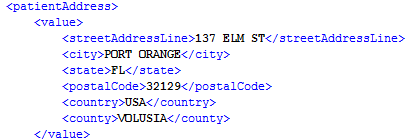 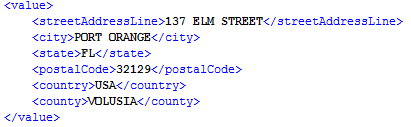 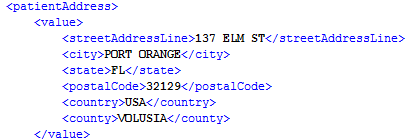 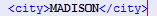 21
Patient Discovery - Multiple Phone Numbers (ConnectVirginia)
One Telecom Element:
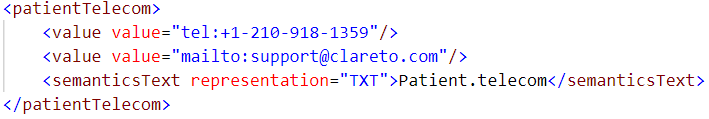 Two Telecom Elements:
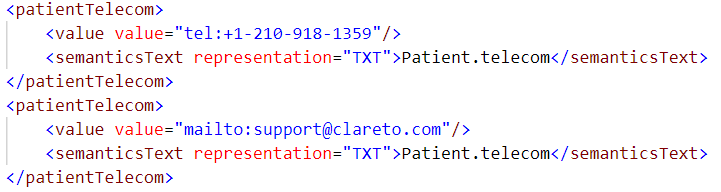 22
22
Patient Discovery - Multiple Phone Numbers (CRISP)
Type Identified:
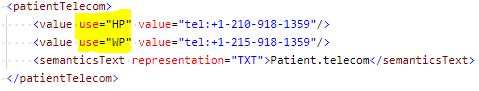 23
23
Statewide Health Information Exchange
Jill Eisenstein, Andrea Richardson
CEO and CIO of Rochester RHIO
24
24
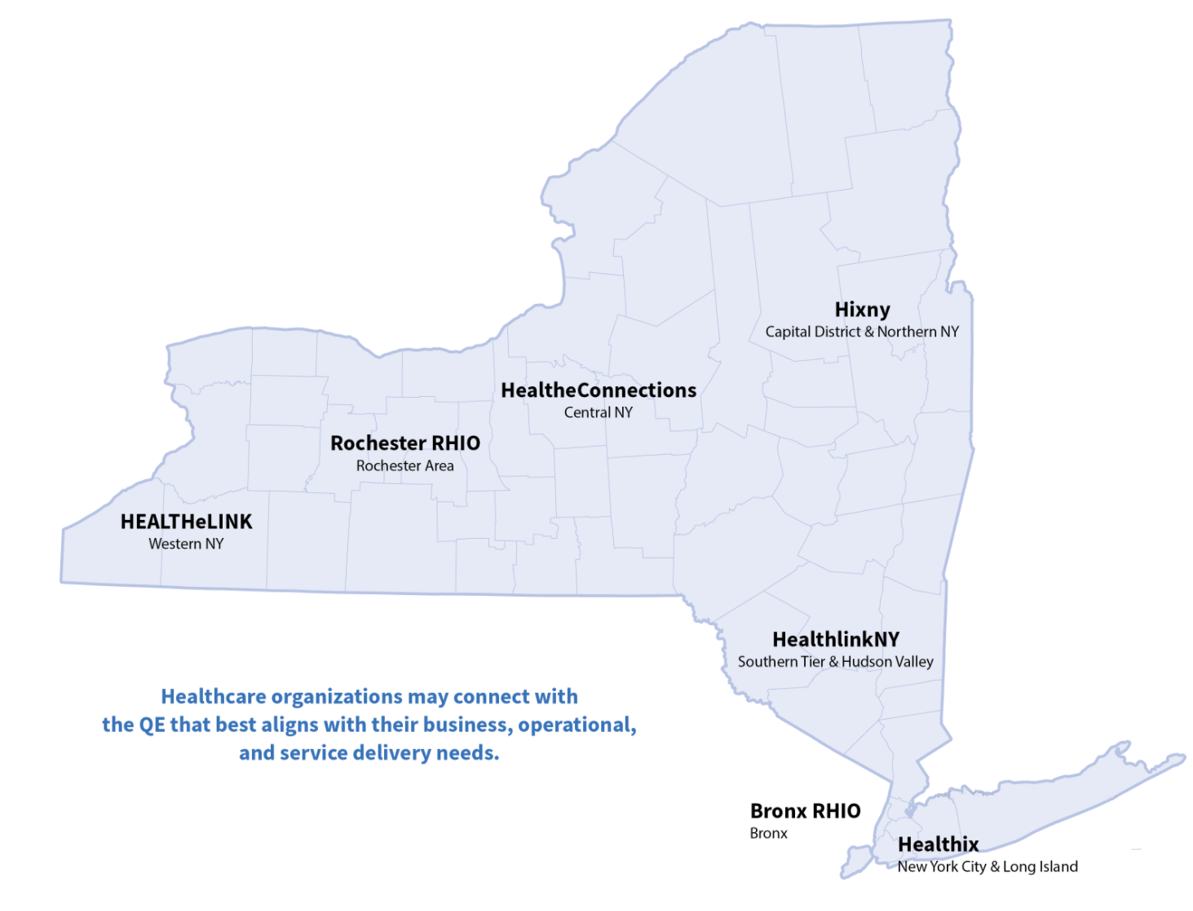 Statewide Health Information Network of New York (SHIN-NY)
Rochester RHIO is 1 of 6 regional Qualified Entities (QEs) in New York State that make up the SHIN-NY.
Rochester RHIO serves 1.5 million residents in 14 counties in the greater Finger Lakes Region of NYS.
Rochester RHIO has over 1,000 practices that contribute data, including 300 community-based organizations.
More: https://www.nyehealth.org/shin-ny/what-is-the-shin-ny/
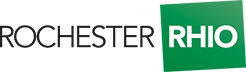 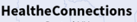 25
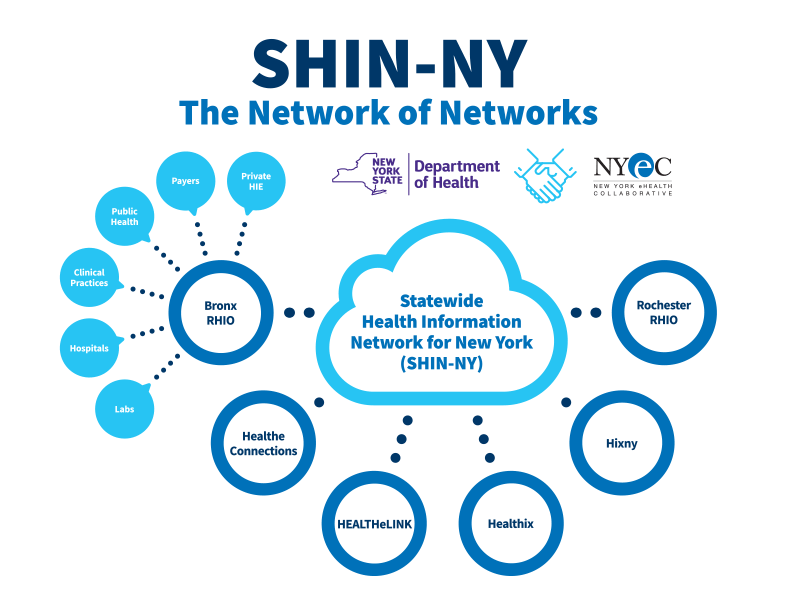 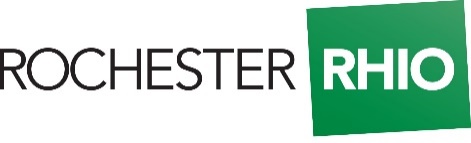 26
sPRL Architecture
27
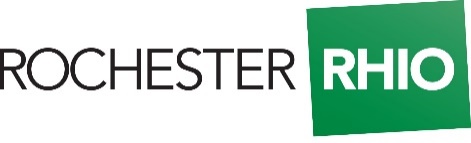 Statewide Patient Record Lookup (SPRL)Statewide Lookup allows users to search data across New York State.
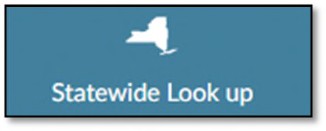 If a patient has been seen for clinical services in another part of New York, for example, Buffalo or NYC, then the queried results will pull from the appropriate QE and display in the Rochester RHIO patient record.
Once available, successful queried results display and authorized users can download a CCD of the information.
28
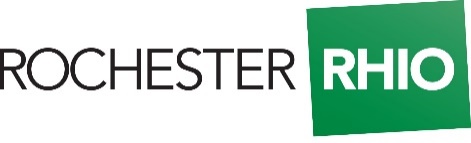 29
Patient Advocate Perspective
Lisa R. Nelson, MS, MBA
VP Business Development, Principal Informaticist, 
MaxMD
30
30
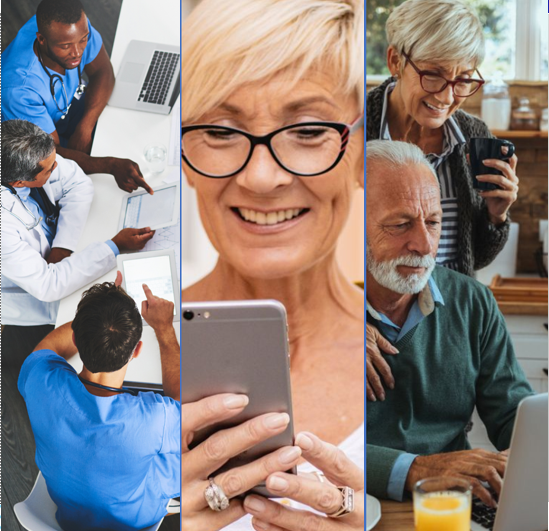 Patient Advocate Perspective
The vision for health information exchange for patients:  Past, Present, Future
How can smarter query-based exchange improve patient experience? 
What needs to be “fixed” or accomplished anew?
31
Evolution of a patient’s role in patient-centered HIE
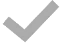 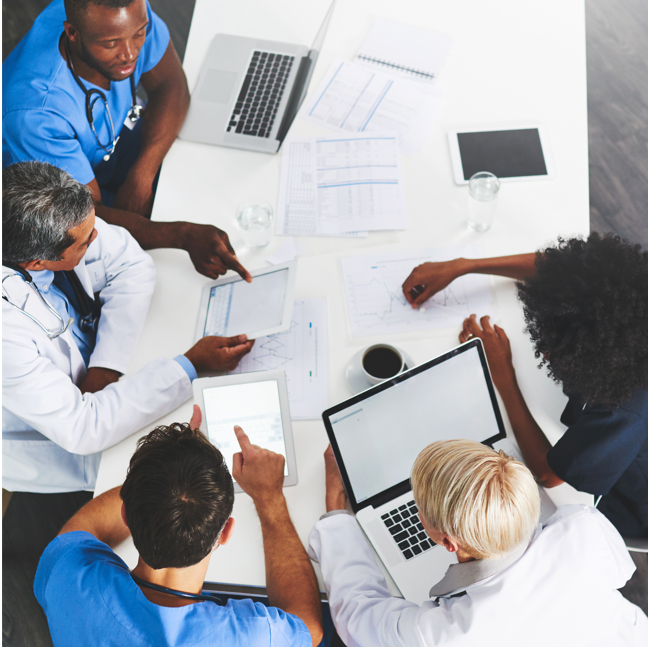 Past
Opt-in (or simply don’t Opt- out) of health information exchange. 
Providers can get the information they need to care for you.
32
Evolution of a patient’s role in patient-centered HIE
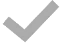 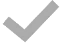 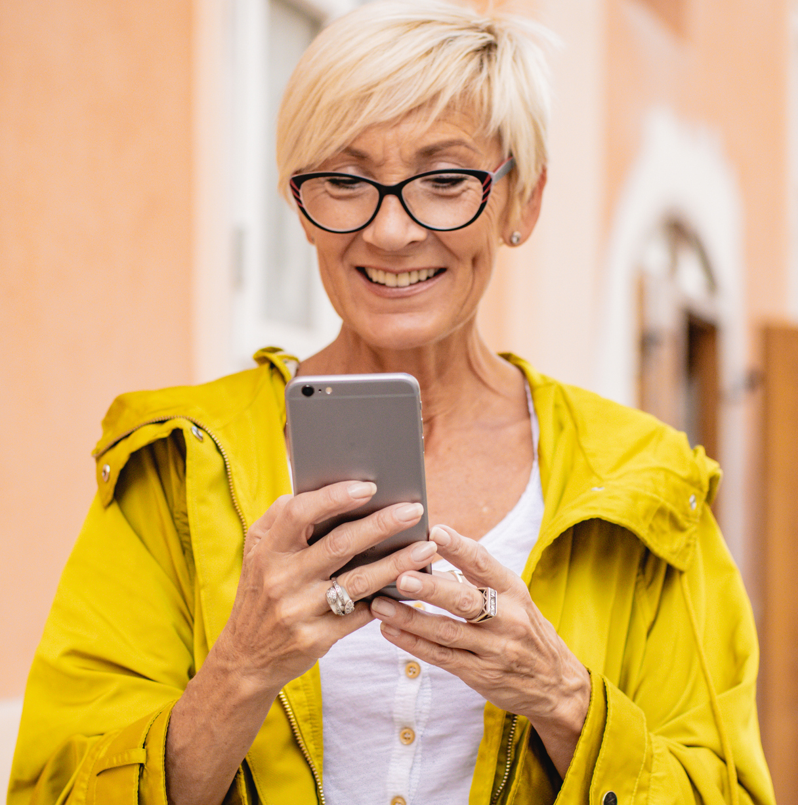 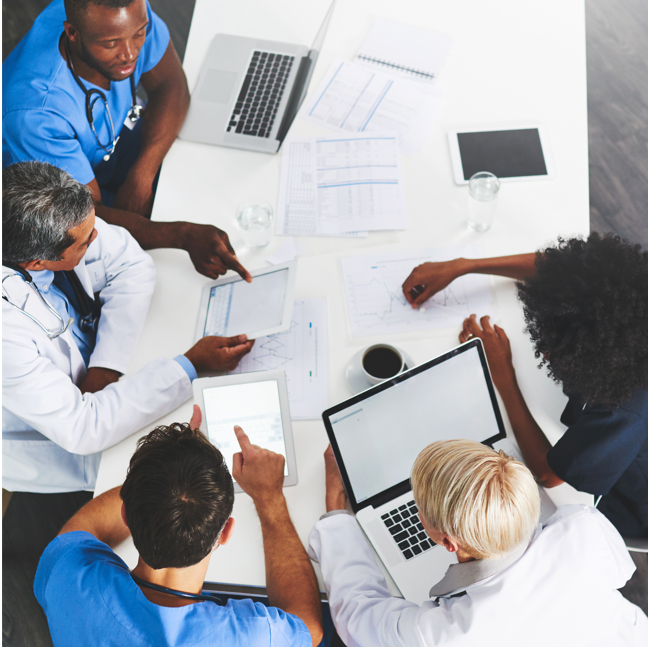 Past
Present
Opt-in (or simply don’t Opt- out) of health information exchange. 
Providers can get the information they need to care for you.
Standardized patient access APIs give patients access to clinical data and documents. 
You can get your own data, then share it with whom you please.
33
Evolution of a patient’s role in patient-centered HIE
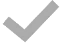 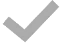 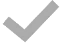 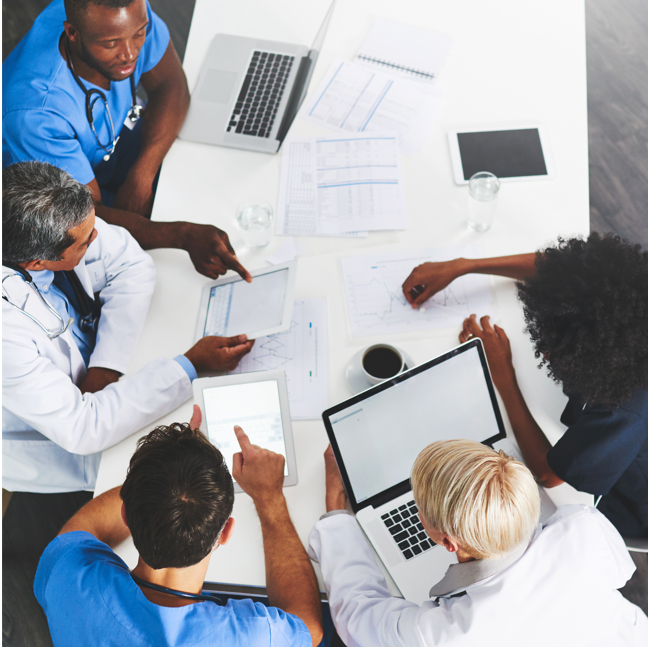 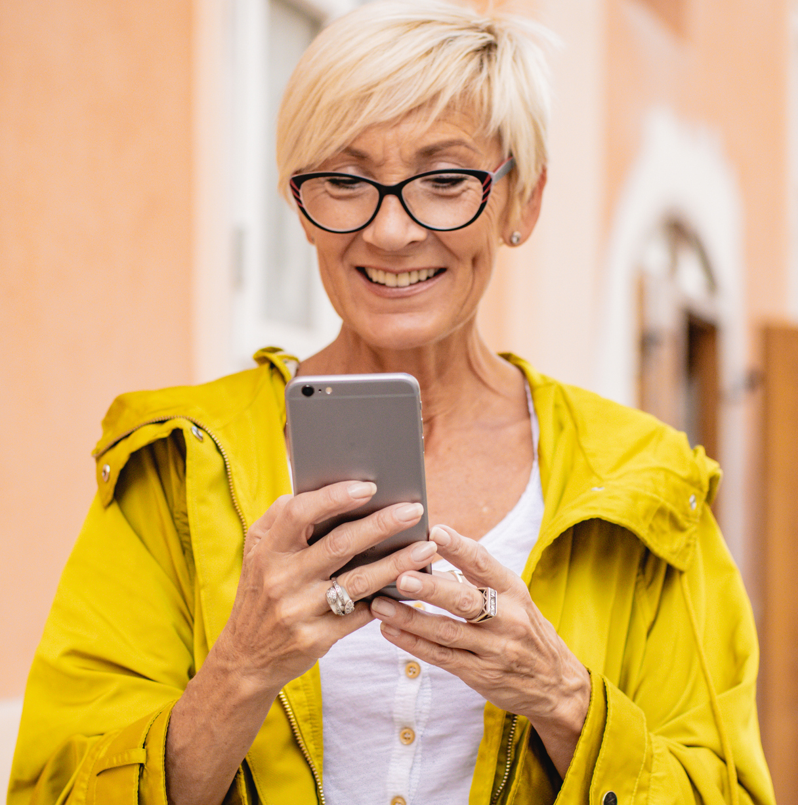 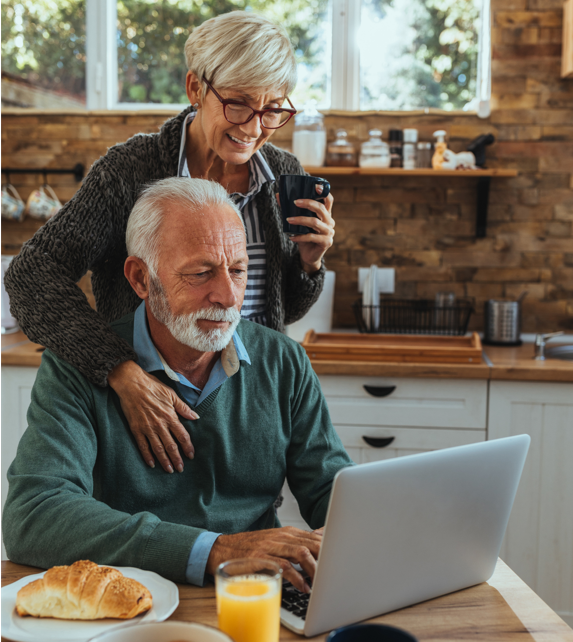 Past
Present
Future
Information exchange supports bi-directional communication of data and documents for patients and caregivers. 
You can initiate a request for your information, report errors in the records you receive, request corrections, and report your health outcomes.
Opt-in (or simply don’t Opt- out) of health information exchange. 
Providers can get the information they need to care for you.
Standardized patient access APIs give patients access to clinical data and documents. 
You can get your own data, then share it with whom you please.
34
DirectTrust Summit – Live Webinar
June 10, 2021

Morgan Gleason
How can smarter query-based exchange improve patient experience?
Make it more convenient for patients to get the information they want, the way they want to get it, using the technology they want.
Make easier for patients to access their information with APIs at HIEs, where data is aggregated already.
The way patients query for their information needs to be simplified. Make the process work the same way everywhere.
Ask patients and caregivers what they need. Develop technology based on patient-provided use cases. Serve information the way patients want to consumer it.
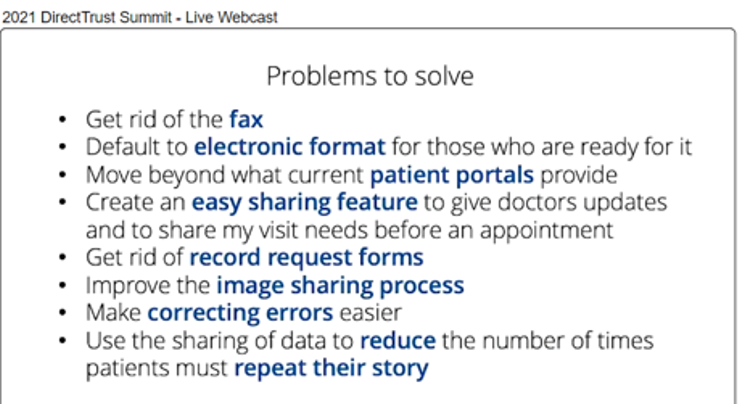 35
What needs to be “fixed” or accomplished anew to make evolution for patient access possible?
1. Rapidly address app registration issues.
Avoid consumer disappointment.
Reduce burden on EHRs and App vendors.
Accelerate the App Ecosystem at scale.
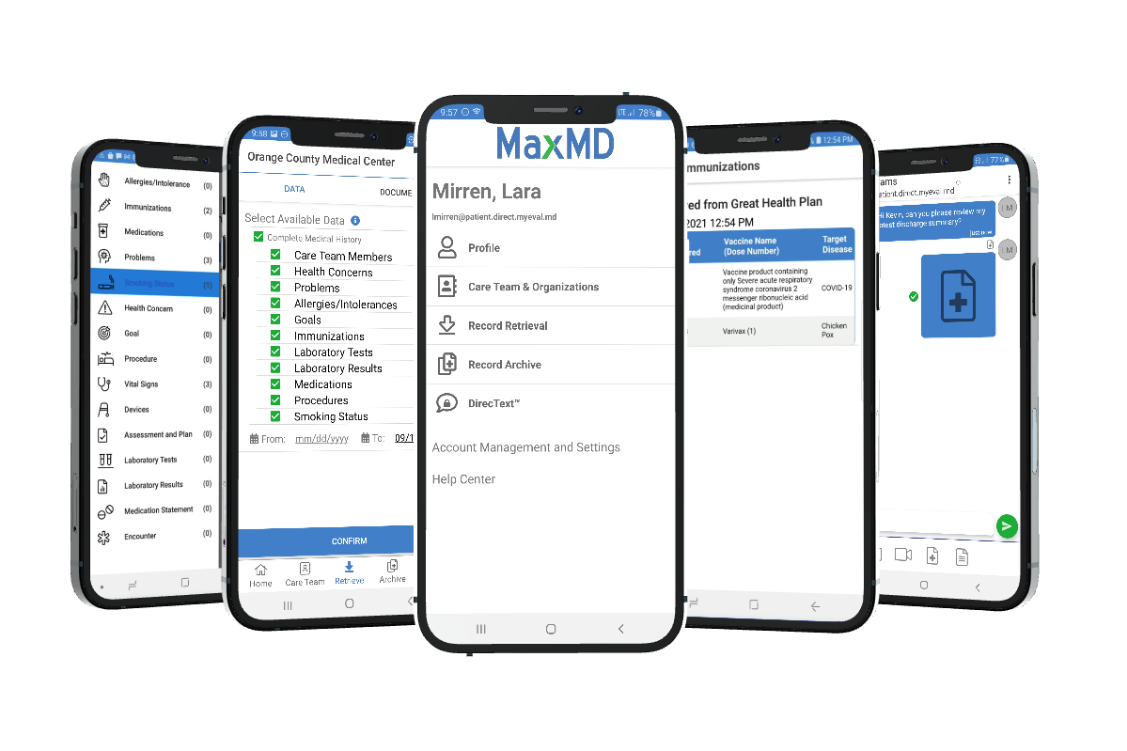 36
[Speaker Notes: Interoperability occurs at the speed of trust]
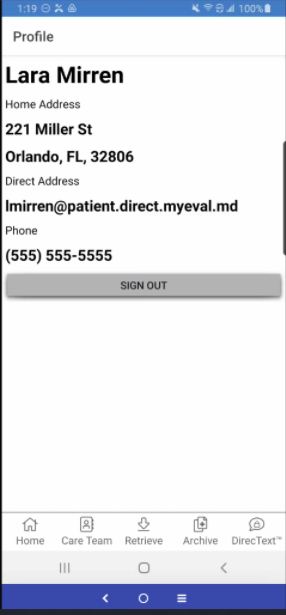 What needs to be “fixed” or accomplished anew to make evolution for patient access possible?
2. Support provisioning of Consumer Credentials.
Provide trusted identities for patients and caregivers.
Clarify requirements to meet identity requirements that prevent information blocking.
Improve patient matching.
Leverage existing proven technology and identity proofing policies – and facilitate bidirectional. communication by using Direct for consumers.
37
[Speaker Notes: Interoperability occurs at the speed of trust]
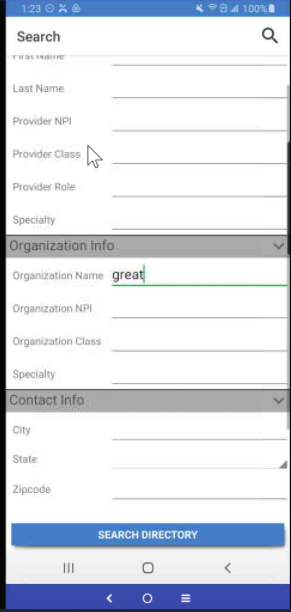 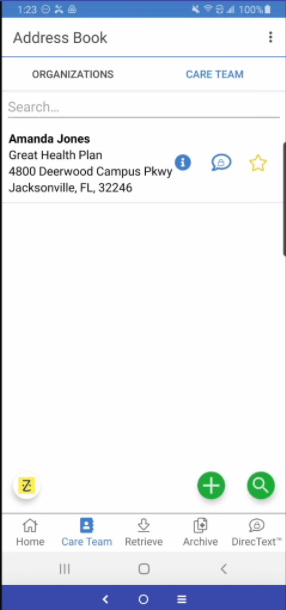 What needs to be “fixed” or accomplished anew to make evolution for patient access possible?
3. Offer Directory Services that enable patients to find digital endpoints that support the data access they need.
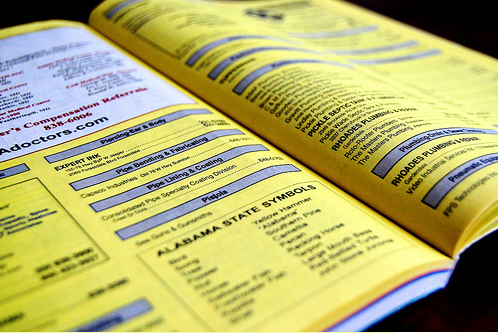 Modernize
38
[Speaker Notes: Interoperability occurs at the speed of trust]
What needs to be “fixed” or accomplished anew to make evolution for patient access possible?
4. Accelerate creation of new digital HIM department workflow policies and practices.
39
[Speaker Notes: Interoperability occurs at the speed of trust]
What needs to be “fixed” or accomplished anew to make evolution for patient access possible?
4. Accelerate creation of new digital HIM department workflow policies and practices.
Create transparent, common, release of information workflows.
Reduce the burden for supporting consent-based digital workflows with digital automation.
For the caregiver use case.
Not just the patient access use case.
Require support for a standard Medical Records Correction Request workflow.
40
[Speaker Notes: Interoperability occurs at the speed of trust]
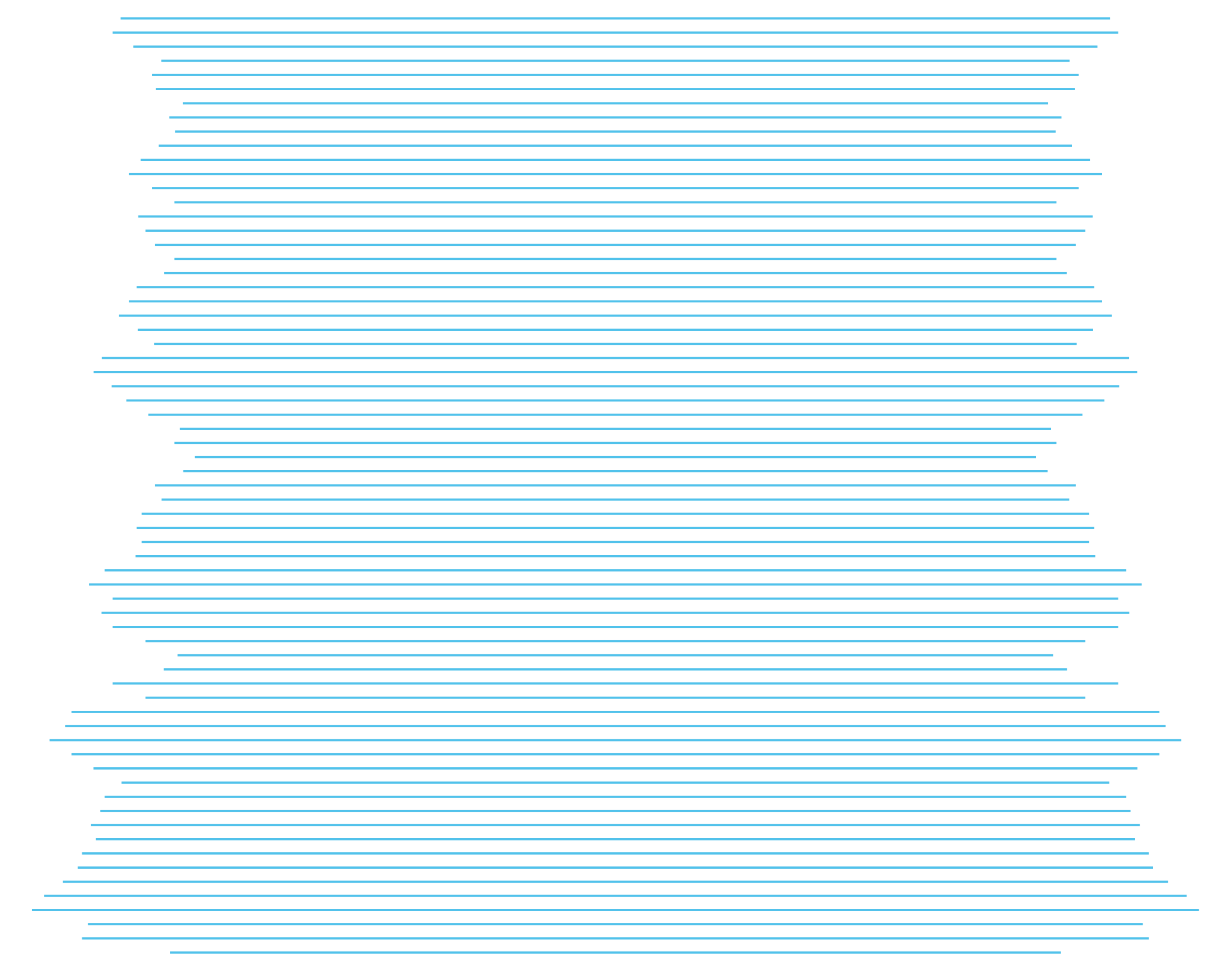 Audience Q&A
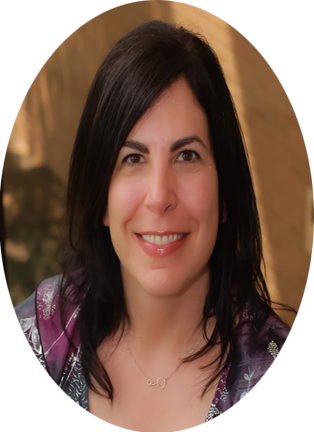 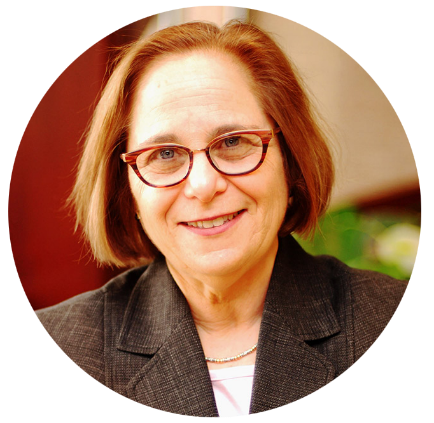 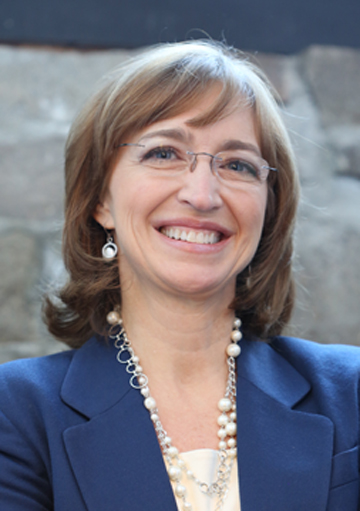 Erick Maddox
Candice Titus
Lisa R. Nelson
Marilee Benson
President and Cofounder, Zen Healthcare IT
Executive Director, Reliance eHealth Collaborative
Assoc Director of Interoperability, CRISP
VP Business Development, Principal Informaticist, 
MaxMD
Andrea Richardson
Jill Eisenstein
Chief Executive Officer, Rochester RHIO
Chief Information Officer, Rochester RHIO
41
Thank you!Contact email: Interoperability & HIE Communityinterop@himss.org
42